BANKFRÅGOR OCH BEDRÄGERIER
Konsumenternas Bank- och finansbyrå
KONSUMENTERNAS BANK- OCH FINANSBYRÅ
Gratis och oberoende information och vägledning.
Kontakt via telefon, e-post och brev.
Återkopplar konsumentproblem till branschen och myndigheter.
BANKFRÅGOR OCH BEDRÄGERIER
[Speaker Notes: Konsumenternas Bank och finansbyrå startades 1994. Den drivs som en stiftelse. Våra jurister svarar på konsumenternas frågor i vår telefonvägledning. Vi lämnar gratis information och vägledning till konsumenter inom området bank och finans. 

Vi kan kontaktas via telefon, e-post eller brev. Vår telefonrådgivning har öppet vardagar mellan klockan 09:00 – 12:00. På webbplatsen finns en stor mängd information och funktioner. 

Vi kan inte agera som ombud för konsumenter i tvister eller utreda enskilda ärenden. Vi kan heller inte pröva tvister. Det ingår inte i byråns arbetsuppgift att ge privatekonomisk rådgivning.

Vi utbildar bland annat vägledare och vidareinformatörer.

Stiftelsen har fem huvudmän
Stiftelsen finansieras av Svenska Bankföreningen, Fondbolagens Förening, Svensk Värdepappersmarknad.
Förutom tre branschorganisationer står också Konsumentverket och Finansinspektionen bakom byrån. De fem huvudmännen ingår i vår styrelse.

Vår startsida
www.konsumenternas.se är en gemensam webbplats för Konsumenternas Bank- och finansbyrå och Konsumenternas Försäkringsbyrå. Webbplatsen ger både bred och djup information om bank- och finansområdet.

Bankbyrån har delat in informationen i tre områden: Betala, Låna och Spara.
Betala – om betalningar, betala med kontokort, betala till utlandet.Låna – bolån, konsumtionslån, kapitalfrigöringskrediter.Spara – sparkonton, värdepapper, ISK, kapitalförsäkringar, finansiell rådgivning. Även spara till barn, byta bank, rätt till bankkonto, penningtvätt, banksekretess.
Jämförelser – kontokort, sparkonton, ISK.
Kalkyler - bolån, blancolån, Lånelabbet.]
VANLIGA FRÅGOR OCH KLAGOMÅL
Rätt till konto 
Uppsagda konton
Bedrägerier/ Obehöriga uttag
Lån och krediter
Bank-ID
Framtidsfullmakt / Anhörigbehörighet
Sparkonto/Insättningsgaranti
BANKFRÅGOR OCH BEDRÄGERIER
[Speaker Notes: Detta är ett urval av just nu aktuella frågor från konsumenter i vår vägledning.

När det gäller frågor om framtidsfullmakter och hantering av dödsbon så svarar byrån på frågor som rör förhållandet mellan den enskilde och banken. Om frågan är av ren familjerättslig karaktär (ex. hur man upprättare en fullmakt) så hänvisar vi konsumenten till att tala med en familjerättsjurist/advokat.]
RÄTT TILL BANKKONTO
Betalkonto och grundläggande tjänster
Alla lagligen bosatta inom EES
Oavsett ekonomiska omständigheter
Grundläggande tjänster
Kort
Sätta in och ta ut pengar
Autogiro
Göra betalningar och överföringar
BANKFRÅGOR OCH BEDRÄGERIER
[Speaker Notes: Betaltjänstlagen
Rätt till ett betalkonto med grundläggande funktioner.
Ekonomiska omständigheter – anställning, inkomstnivå, kredithistoria, personlig konkurs.
Lagligen bosatt = krävs inte fast adress, även asylsökande och konsumenter som saknar uppehållstillstånd men inte kan utvisas.

Banken måste ha god kunskap om kunden och dennes affärer när en affärsrelation inleds. ”Kundkännedom”.
Kunden måste alltid legitimera sig när denne vill utföra bankärenden, till exempel öppna konto eller göra en transaktion.

Kontoansökan ska behandlas inom 10 bankdagar från fullständig ansökan.

Faktablad ”Att bli bankkund” från Bankföreningen.]
NEKA BANKKONTO
Banken kan neka betalkonto
Särskilda skäl
Kundkännedom
BANKFRÅGOR OCH BEDRÄGERIER
[Speaker Notes: Banken kan neka konto om:
Särskilda skäl (tidigare ohederlighet mot banken, misstanke om risk för brottslig verksamhet).

Kraven enligt penningtvättsreglerna är inte uppfyllda (Identifiering av kund, uppge syftet med kontot, misstanke om penningtvätt).

Faktablad ”Att bli bankkund” från Bankföreningen.]
--
ETT BANKKONTO KAN BLI UPPSAGT
Banken får säga upp ett betalkonto om:
Kontot använts för olagliga ändamål
Inga transaktioner senaste 24 mån
Konsumenten lämnat felaktiga uppgifter

Särskilda skäl
Misskötsel
Lagliga hinder - penningtvättslagen
[Speaker Notes: Enligt lagen får banken bara säga upp ett avtal om betalkonto med grundläggande funktioner under ovanstående förutsättningar. 

Särskilda skäl
Misskötsel - "en konsument har misskött sig i vissa avseenden gentemot banken". Innefattar inte konsumenter som inte har betalat sina krediter eller avgifter i tid eller har betalningsanmärkningar. Enligt regeringens uppfattning bör möjligheten att säga upp ett avtal om betalkonto med grundläggande funktioner på grunden särskilda skäl endast komma i fråga i undantagsfall.

Lagliga hinder - Bristande kundkännedom: Banken måste enligt lagen om åtgärder mot penningtvätt och finansiering av terrorism ha god kunskap om sina kunder och deras affärer för att kunna försvåra och förhindra att verksamheten utnyttjas för penningtvätt eller finansiering av terrorism.

Om en bank beslutar att säga upp ett avtal om betalkonto med grundläggande funktioner, ska banken underrätta konsumenten om detta och om vart han eller hon kan vända sig för att framföra klagomål eller få beslutet rättsligt prövat. Underrättelsen ska vara skriftlig och utan kostnad för konsumenten. Om det är möjligt, ska skälen för uppsägningen framgå av underrättelsen.

Frågor om rätt till betalkonto och uppsägning av betalkonton kan prövas i ARN.]
MOBILT BANK-ID
Krävs:
Svenskt personnummer
Kund hos en bank som utfärdar mobilt bank-ID
I vissa fall svenskt pass eller svenskt nationellt id-kort

Bank-ID är inte en grundläggande tjänst
BANKFRÅGOR OCH BEDRÄGERIER
[Speaker Notes: Banken måste inte erbjuda bankID – de kan istället erbjuda bankdosa/säkerhetsdosa
10 banker erbjuder men du måste vara kund i någon av dessa
Banker utan kontor erbjuder inte alltid manuell id-kontroll

Banken kan spärra möjligheten att få ett nytt bank-ID i annan bank.]
BEDRÄGERIER
Telefonbedrägerier
Bedrägerier via mail, sms
Investeringsbedrägerier
Abonnemangsfällor
BANKFRÅGOR OCH BEDRÄGERIER
[Speaker Notes: Bedragaren utger sig för att ringa eller skicka meddelande från banken, polisen, ett företag, en myndighet eller utger sig för att vara en bekant eller närstående.

Spoofing: Konsumenten blir uppringd från ett nummer som ser ut att vara från banken. Konsumenten loggar därefter in i sin internetbank med hjälp av inloggningsdosa eller sitt BankID. Bedragaren tömmer sedan konsumentens konton. Här kan även konsumenten bli uppringd av någon som utger sig för att vara från bank eller något annat företag. Konsumenten manipuleras  på samma sätt som ovan att logga in i sin internetbank med dosa eller BankID.

Phishing: Konsumenten luras att klicka på någon länk etc. och man lämnar sedan ofta ifrån sig kortnummer och koder etc.

Investeringsbedrägerier: Konsumenten investerar, exempelvis på en handelsplattform. Det handlar inte sällan om rena luftinvesteringar. Pengarna kan vara borta redan i den stund man överför pengarna till handelsplattformen. När konsumenten vill ha tillbaka investeringen behöver man ofta betala in en avgift / skatt. Detta är pengar som man också blir bedragen på. Efter detta upphör kontakten ofta från bedragarnas sida.  Som steg tre i bedrägeriet kontaktas konsumenten efter en tid av någon som säger sig vilja ”hjälpa” konsumenten att få tillbaka sina pengar - mot en avgift. Även detta är pengar som man betalar in till bedragaren och blir av med. Kallas ofta för ”Räddningsfasen”.

Abonnemangsfällan: Konsumenten gör en kortbetalning men ingår samtidigt ovetande ett abonnemang. Bolaget skickar in ett underlag till banken som markeras som ”återkommande”. I och med att man tidigare gjort ett korrekt kortköp så släpper banken ut pengarna i tron att konsumenten har en prenumeration/ ett abonnemang. Ibland upptäcker K inte dessa transaktioner förrän efter flera månader. Banken ersätter sällan dessa transaktioner.]
BANKEN ERSÄTTER OBEHÖRIGA TRANSAKTIONER
Aktsamhetskrav
Koder till kort, bank-ID och inloggningsdosa är personliga.
Du kan ibland själv få stå för obehöriga transaktioner:
Din kod har använts - självrisk 400 kronor.
Du har varit grovt oaktsam - självrisk 12 000 kronor.
Du har varit särskilt klandervärd - ingen ersättning.
BANKFRÅGOR OCH BEDRÄGERIER
[Speaker Notes: Obehöriga transaktioner är uttag eller köp som görs utan ditt samtycke. 
Huvudregel = inte betalningsskyldig

Enligt betaltjänstlagen (2010:751) ska du: 
skydda din personliga kod
spärra kortet så snart du fått vetskap om att kortet kommit bort eller använts av någon annan och 
i övrigt följa de villkor som står i kortavtalet
I villkoren står det ofta att du måste ha uppsikt över kortet och inte lämna det obevakat, särskilt när du är på offentliga platser.

Om någon använder koden vid ett obehörigt uttag är självrisken 400 kronor.
Om du varit grovt oaktsam blir du betalningsskyldig. Som konsument dock bara upp till 12 000 kronor oavsett hur stort det obehöriga uttaget är. 
Om du varit särskilt klandervärd får du som konsument stå för hela beloppet. Särskilt klandervärd innebär att du ska ha varit så grovt oaktsam att du får anses ha varit likgiltig till risken för obehöriga situationer.

Ny praxis från Högsta Domstolen och ARN
Ej särskilt klandervärt att lämna ut kod till Bank-ID och svarskoder från bankdosa till bedragare.]
INGEN ERSÄTTNING VID BEHÖRIGA TRANSAKTIONER
Behöriga transaktioner
En transaktion anses vara behörig (inte obehörig) om det är konsumenten själv som har signerat/godkänt transaktionen.
Behöriga transaktioner – KO beviljat KO-biträde
BANKFRÅGOR OCH BEDRÄGERIER
[Speaker Notes: Ny praxis från HD (Mål: T 4623-21) som gäller obehöriga transaktioner
I augusti 2018 utsattes en konsument för ett bedrägeri när han blev uppringd av en bedragare som uppgav att han ringde från en banks säkerhetsavdelning. Bedragaren lyckades få konsumenten att lämna ut koden till sitt Bank-ID och svarskoder från sin bankdosa. Konsumenten blev av med 397 000 kronor. HD konstaterade att banken inte bevisat att konsumenten medvetet lämnat ut koder till en obehörig person eller att han hade insikt om att det fanns risk för de obehöriga transaktionerna som skedde, eller att konsumenten skulle varit likgiltigt inför risken för obehöriga transaktioner. Därför bedömdes han inte varit särskilt klandervärd.  

Behöriga transaktioner: 
Enligt ARNs nuvarande praxis så anses en transaktion inte vara obehörig om det är du själv som har signerat/godkänt transaktionen exempelvis med ett mobilt bank-id, även om du lurats att godkänna den.
För att en transaktion ska betraktas som obehörig (och falla in under ersättningsreglerna) ska den ha utförts av någon annan än konsumenten själv utan att ha haft konsumentens samtycke till transaktionen. När konsumenten själv godkänt transaktionen i den form som är avtalad har konsumenten också samtyckt till den.
Exempel:
K har godkänt en transaktion med sitt bank-ID
K swishar själv pengar till en mottagare

En sådan situation har ännu inte prövats i allmän domstol.
KO avser att gå till domstol och föra en enskild konsuments talan.]
LÅN OCH KREDITER
Räntan individuell
Höga räntor, höga avgifter
Krångliga villkor

Snabblån och sms-lån
Högkostnadskrediter – effektiv ränta över 30 procent
Räntetak 40 procent
Kostnadstak

















































ostnadstak
BANKFRÅGOR OCH BEDRÄGERIER
[Speaker Notes: Stor variation mellan olika långivare
Räntan kan vara hög
Avgifter tillkommer utöver räntan – ska ha avtalats
Höga avgifter om kunden inte klarar av betalningarna
Vanligt med id-kapningar – kreditupplysningskopian viktig
Kreditprövningen kan ha stora brister – ingen sanktion mot brister
Avråd från sms-lån/snabblån

Räntetak 40 procentKostnadstak (dubbla lånesumman)

Regler om högkostnadskrediter
Räntetaket utgår från en referensränta som fastställs av Riksbanken.
Referensräntan är hösten 2023 = 3,5 procent
Räntetaket är därför (för närvarande) 43,5 procent (och gränsen för vad som är en högkostnadskredit är 33,5 procent). 
Men dessa siffror förändras om referensräntan förändras. När referensräntan var minus 0,5 procent så var räntetaket 39,5 procent (40 -0,5).]
LÅN OCH KREDITER - KREDITPRÖVNING
Konsumentkreditlagen
Krediten får beviljas endast om konsumenten har ekonomiska förutsättningar att fullgöra sitt åtagande

Bristande kreditprövning
Nedsättning av skulden i undantagsfall
BANKFRÅGOR OCH BEDRÄGERIER
[Speaker Notes: Helhetsbild av den ekonomiska situationen
Inkomster, tillgångar, utgifter, skulder och andra lån
Betalningsanmärkningar eller skulder hos Kronofogden
Uppgifterna bör kontrolleras, till exempel med en kreditupplysning

•	Näringsidkaren ska pröva konsumentens ekonomiska förutsättningar att fullgöra 	kreditavtalet.
•	Kreditprövningen ska grunda sig på tillräckliga uppgifter om konsumentens 	ekonomiska förhållanden.

Nedsättning av skuld i undantagsfall.    - Normalt väl insatt i den egna  ekonomin	- Kan själv bedöma om han eller hon klarar av krediten	- Bestämmer själv över ekonomiska resurser och vilken risk han eller hon vill ta

Rättsfall från Högsta domstolen
NJA 1996 s. 3
NJA 1999 s. 304

Exempel ARN 2016 (2016-00934):
Ung kille, 20 år. Psykisk ohälsa. Läser på folkhögskola. CSN. Ingen taxerad inkomst. Uppgivit inkomst om 167 640 kronor. Under 1 månad sökt krediter hos 29 långivare och beviljats i sex fall. Alla avskrivna utom ett lån om 10 000 kronor.
Banken gjort kreditupplysning med 0 kronor i tidigare lån och krediter. UC: ”Krediten bör beviljas”
ARN: Banken har brustit i sina rutiner. Framgick av UC att det inte fanns inkomst. Banken borde ha begärt in intyg till styrkande av inkomstuppgift. Ändå jämkas inte betalningsskyldigheten (inte en försummelse i tillräcklig grad för att befria från betalningsskyldighet.]
OM DU HAR KLAGOMÅL
1. Rådgivaren/Banktjänstemannen
2. Kontors- eller enhetschefen
3. Bankens klagomålsansvarige

1. Allmänna Reklamationsnämnden  (kostnadsfritt) 
2. Allmän domstol
BANKFRÅGOR OCH BEDRÄGERIER
[Speaker Notes: Klagomålstrappan. 
Alla banker har en central klagomålsavdelning dit man kan vända sig. Ofta kan man klaga direkt via bankens webbplats. Man hittar information om hur man klagar och ofta också klagomålsformulär på bankernas webbplatser. 

ARN: 
Fördelar: gratis och det är inte tänkt att man ska behöva ha ett juridiskt ombud. Det går relativt snabbt. Enligt nämndens instruktion ska ett ärende prövas inom 90 dagar från det att det är färdigt för avgörande. 

Nackdelar: prövas på handlingarna. Ingen möjlighet till muntlig bevisning. Om ”ord mot ord” kan nämnden inte pröva tvisten. Kan inte heller pröva alla typer av tvister, måste finnas ett ekonomiskt yrkande. Inte bindande för parterna (men nästintill 100 procent följsamhet på bankavdelningen).

Tingsrätten: 
Fördelar: prövar alla typer av tvister. Exekutionstitel, det vill säga man kan ta domen till kronofogden och begära utmätning.

Nackdelar: man behöver ha ett juridiskt ombud. Avgift för att lämna in stämningsansökan. Rättegångskostnader (man måste ersätta motpartens rättegångskostnader om man förlorar om inte tvisten rör mindre än ett halvt prisbasbelopp).]
KONTAKTA OSS
Konsumenternas Bank- och finansbyrå
Telefon 0200 - 22 58 00
Vardagar 09:00 – 12:00
BANKFRÅGOR OCH BEDRÄGERIER
[Speaker Notes: Konsumenternas Bank- och finansbyrå har telefonrådgivning öppen vardagar mellan klockan 09:00 – 12:00. Den bemannas av byråns jurister.

Mejl besvaras ofta samma dag, men senast inom tre vardagar.]
Tack!
Kontakt: 
Eva Lindström
eva.lindstrom@konsumenternas.se
EXTRAMATERIAL
SPARKONTO
Tänk på:
Kontrollera att sparkontot har insättningsgaranti
Insättningsgarantin ersätter från år 2021 max 1 050 000 kronor per kontohavare och företag
Jämför aktuella räntor och villkor för sparkonton på konsumenternas.se
BANKFRÅGOR OCH BEDRÄGERIER
[Speaker Notes: Insättningsgarantin innebär att om företaget går i konkurs, eller om Finansinspektionen beslutar att insättningsgarantin ska tas i anspråk, får du ut dina pengar från Riksgälden inom sju bankdagar.

Maximalt belopp som du kan få tillbaka via insättningsgarantin är från och med år 2021 är 1 050 000 kronor (tidigare var beloppet 950 000 kronor). Höjningen av beloppet beror på att kronan var femte år värdejusteras gentemot euron. Du får tillbaka ditt kapital + upplupen ränta.

För vissa särskilda livshändelser, till exempel en köpeskilling från en husförsäljning, ett skadestånd, en ersättning för invaliditet är skyddet max fem miljoner kronor (gäller högst 12 månader från insättningen).

För filialer till utländska banker gäller hemlandets insättningsgaranti, till exempel 100 000 euro.]
FRAMTIDSFULLMAKTER OCH ANHÖRIGBEHÖRIGHET
Framtidsfullmakt
Giltig i förhållande till banken
Banken kan ställa kontrollfrågor/kundkännedomsfrågor
Original krävs – finns undantag

Anhörigbehörighet
Personbevis/Familjebevis från Skatteverket
Bankärenden – daglig livsföring
BANKFRÅGOR OCH BEDRÄGERIER
[Speaker Notes: Ingen generell rutin, banken kan neka.]
LÅNEKALKYLEN
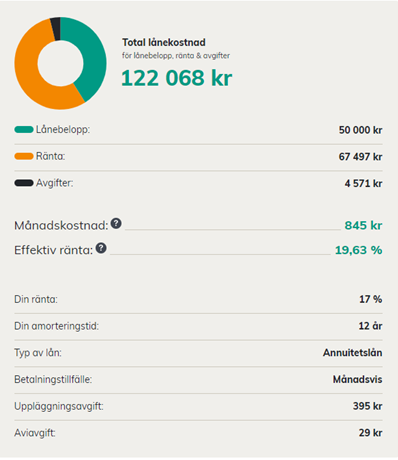 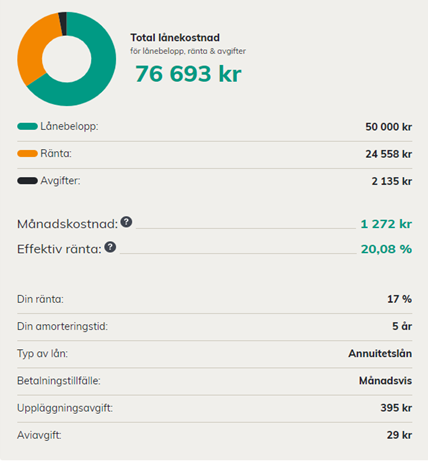 BANKFRÅGOR OCH BEDRÄGERIER
[Speaker Notes: Lånekalkylen är avsedd för att räkna på blancolån/privatlån.]
LÅNELABBET
Före:
Efter:
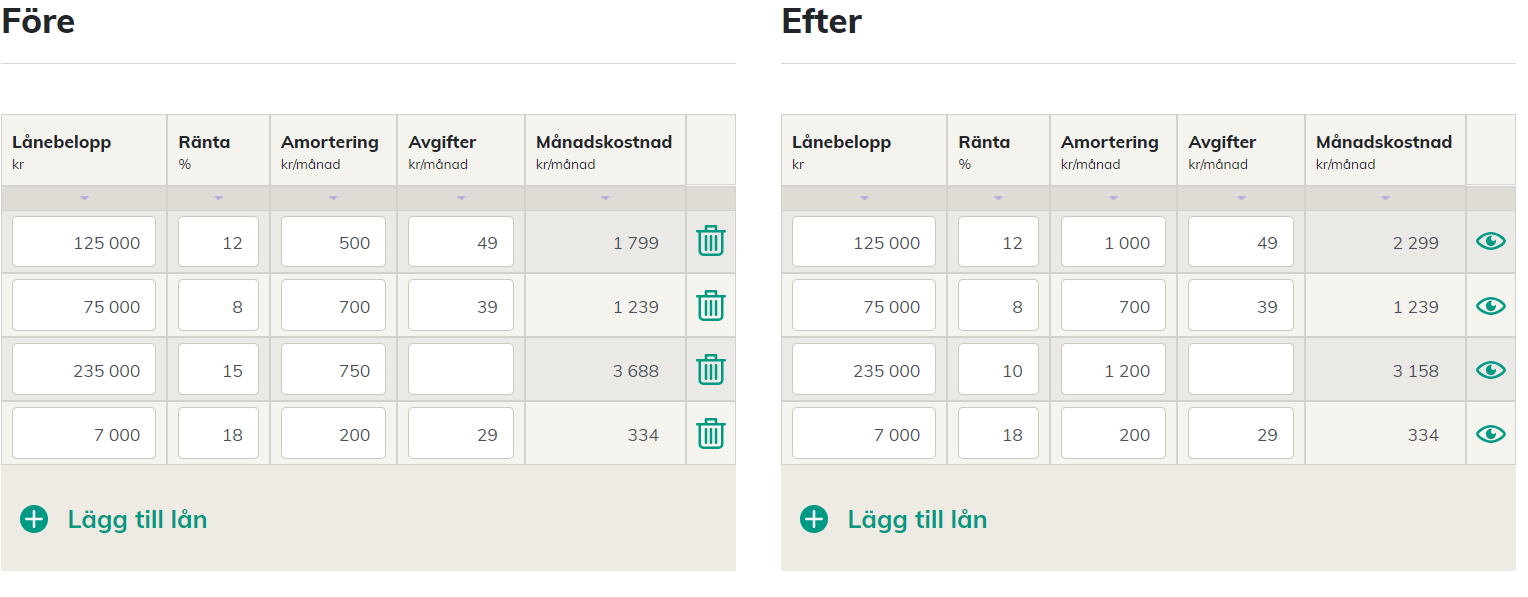 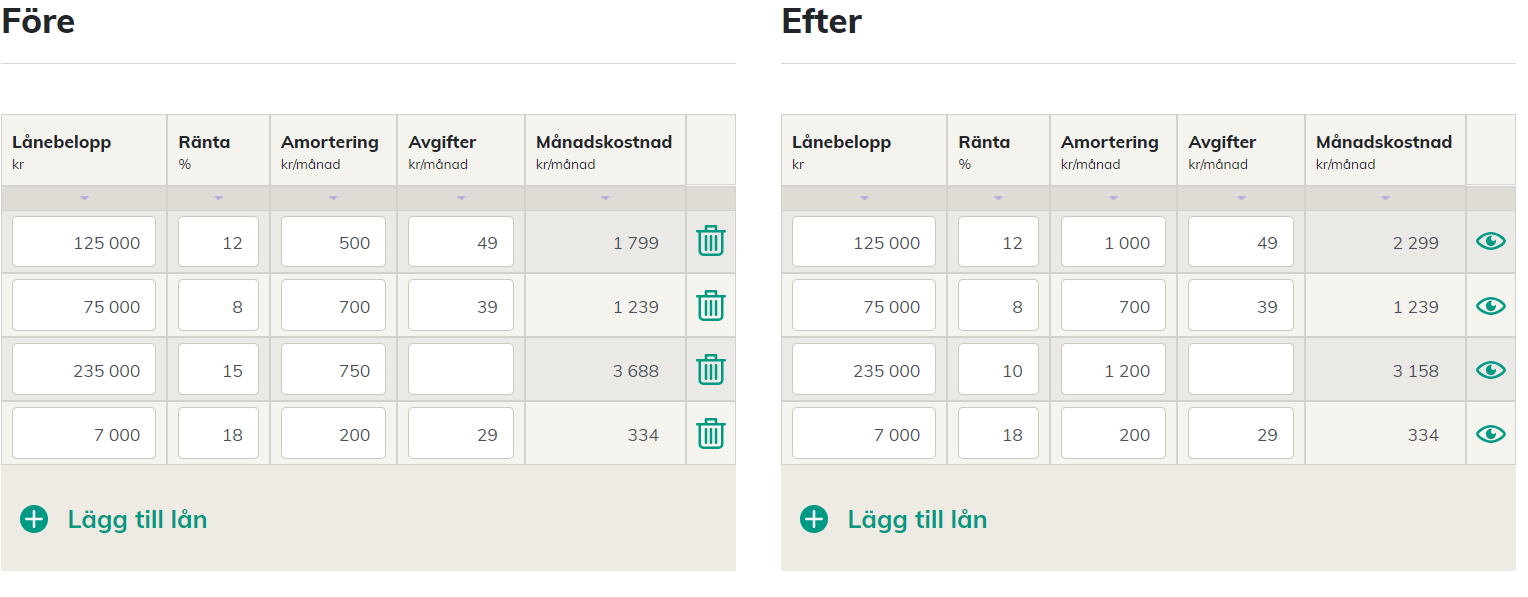 BANKFRÅGOR OCH BEDRÄGERIER
LÅNELABBET RESULTAT
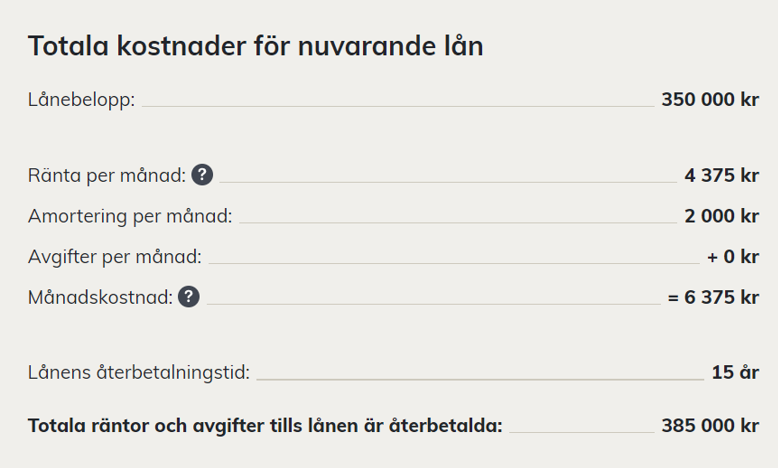 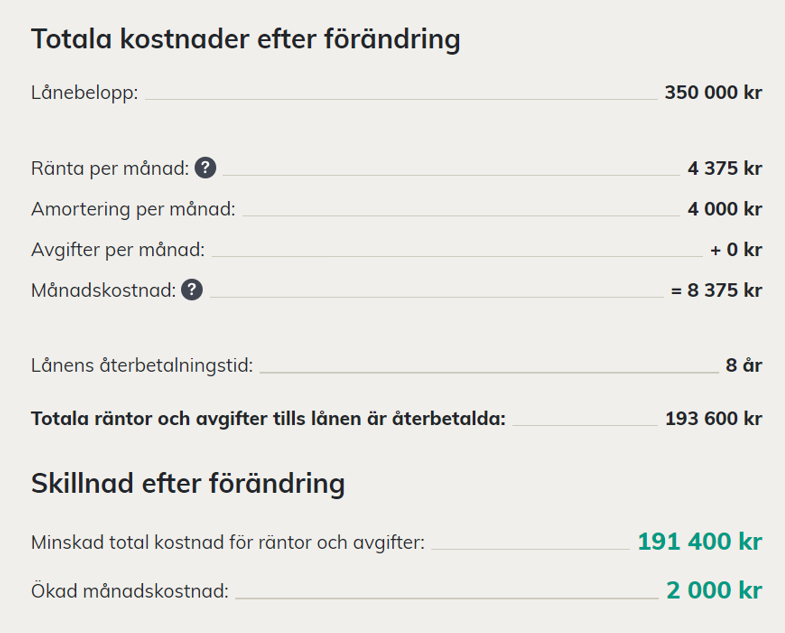 BANKFRÅGOR OCH BEDRÄGERIER
HUR MÅNGA ÅR TAR DET ATT BETALA AV LÅNET?
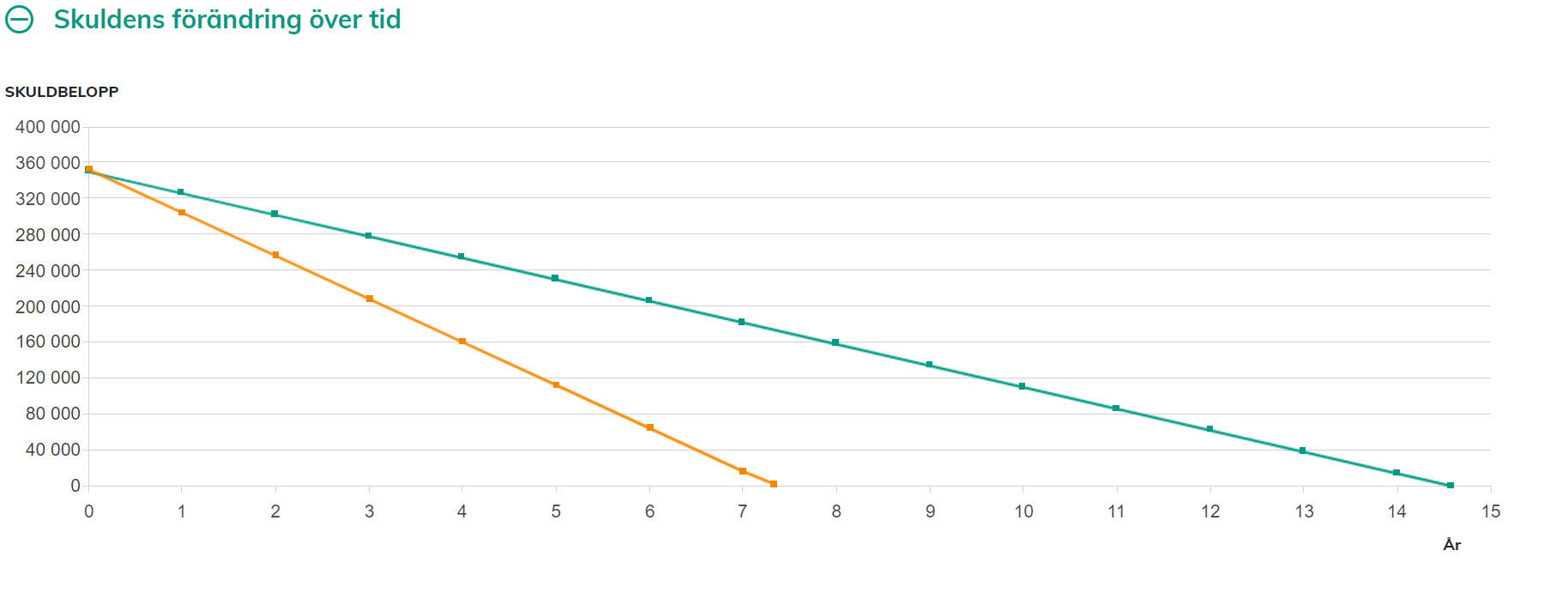 BANKFRÅGOR OCH BEDRÄGERIER